Pedagogické poradenství ve výchovně vzdělávacím procesu etopedie, poradenství ve vztahu k sociální práci, k intervenci
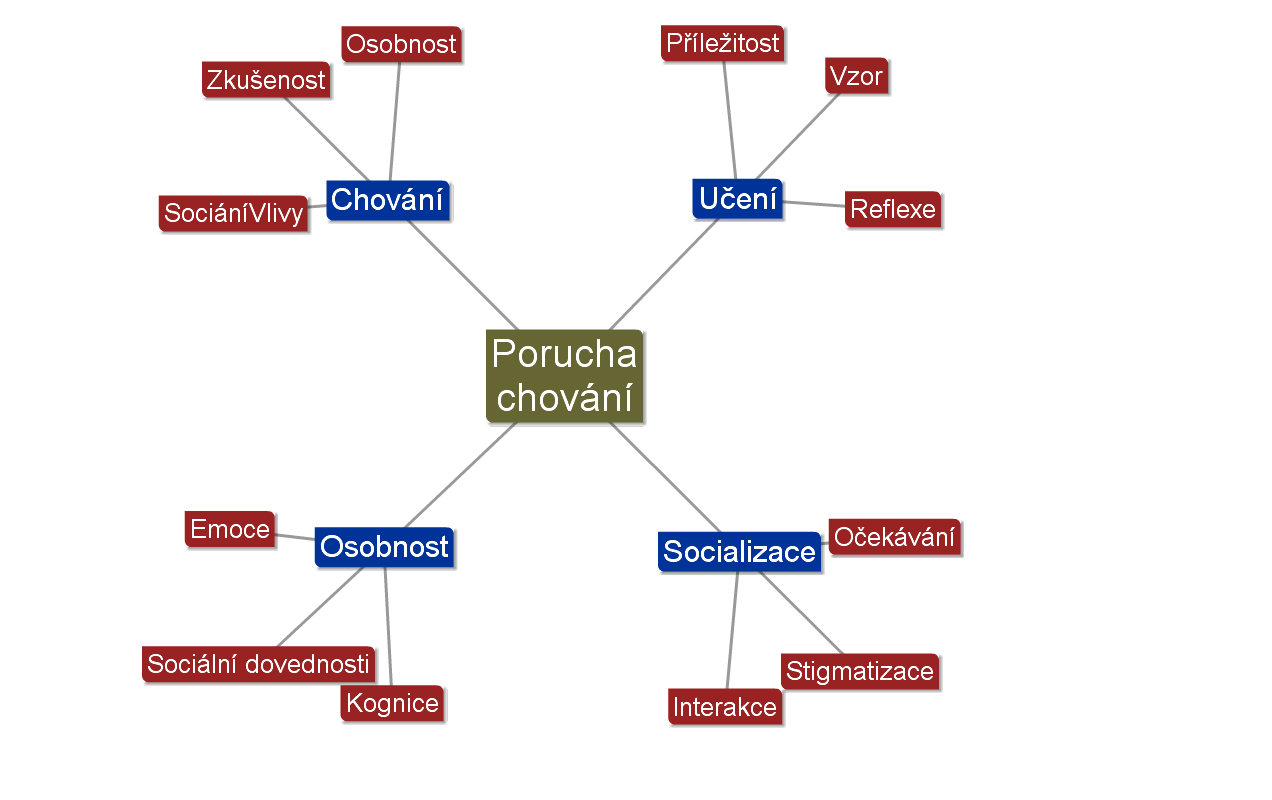 INTERVENCE
Rizika vývoje poruchy chování z perspektivy WHO, 2001 – kvality života, inkluzivních přístupů
biologické faktory nepředurčují vývoj chování v jasné a neměnné linii,
jsou to kvalita sociálního prostředí, sociálních vztahů a individuální postoje, sebedůvěra a kompetence, které určují, zda se rizika v osobnostní rovině jedince rozvinou v poruchu chování
Triáda ve vývoji chování
dětí s poruchami chování
rizika nadání

snížená odolnost

stresový faktor

emocionální disbalance
patologické 
vzorce chování
zkušenost
osobnost
sociální vlivy
konflikt historických a aktuálních socializačních
požadavků
klíčová osoba
absence
negativní vzor
odmítání

vylučování z přirozených sociálních sítí
neúspěch ve škole
záškoláctví
chudoba
zanedbání
patologické chování rodičů
odmítání 
střídání škol
sociální nestabilita
Inkluzivní koncept poradenství
Odlišnost dítěte
5
Konflikt v přístupech k intervenci
Proces intervence
INTERVENCE
PORADENSTVÍ
PROVÁZENÍ
DIAGNOSTIKA
Strategie intervence v etopedii
dialogicko-kooperativní vztah
Příjemce
Poskytovatel
Poznání chování dítěte
Sebepoznání
Aktivní přístup
Vnímání odlišnosti  
3P strategie
9
Opatření při malé efektivitě intervence
Nevhodné chování přetrvává je potřeba:
Rediagnostikovat strategie, dovednosti, kompetnce cílové osoby
Posílit motivaci
- procházet stejnou intervencí častěji a s větší intenzitou (např. pětkrát týdně místo třikrát týdně);
 - silnější, intenzivnější intervenci;
 změnu místa (srov. Gresham, 1989, Vojtová, 2004).